স্বাগতম
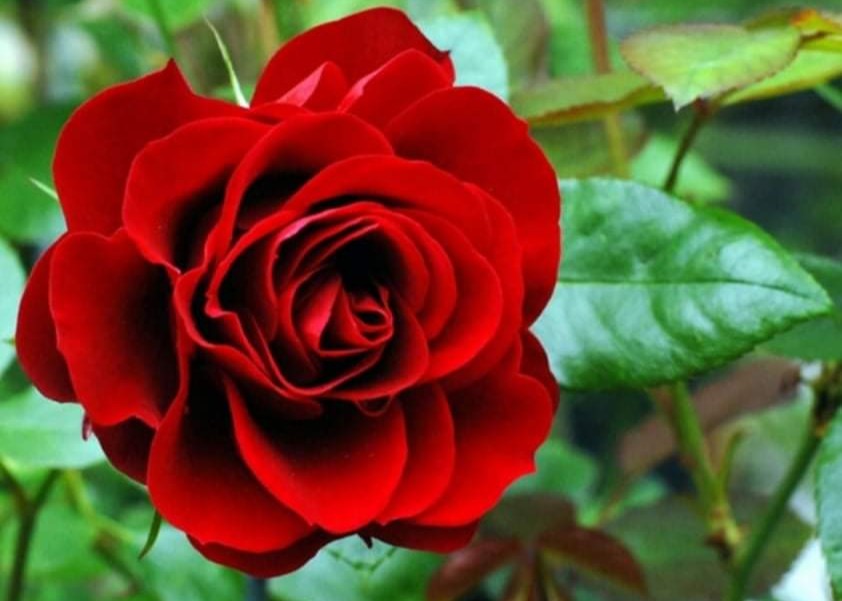 শিক্ষক পরিচিতি
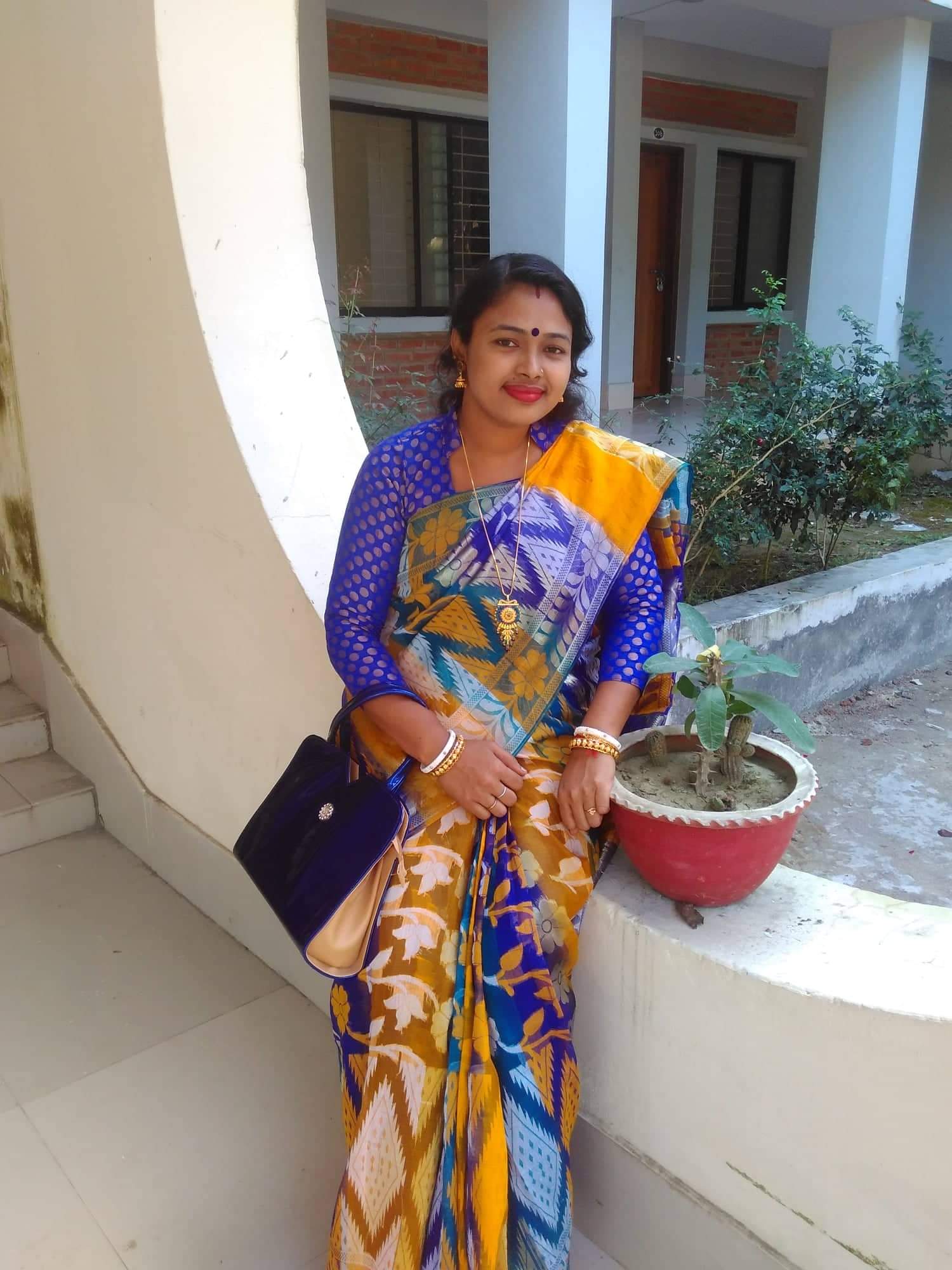 নামঃ মঞ্জু রানী পাল
সহকারী শিক্ষক
৬১ নং গোবরা সরকারি প্রাথমিক বিদ্যালয়
নড়াইল সদর, নড়াইল।
E-mail : manju050986@       gmail.com
পাঠ পরিচিতি
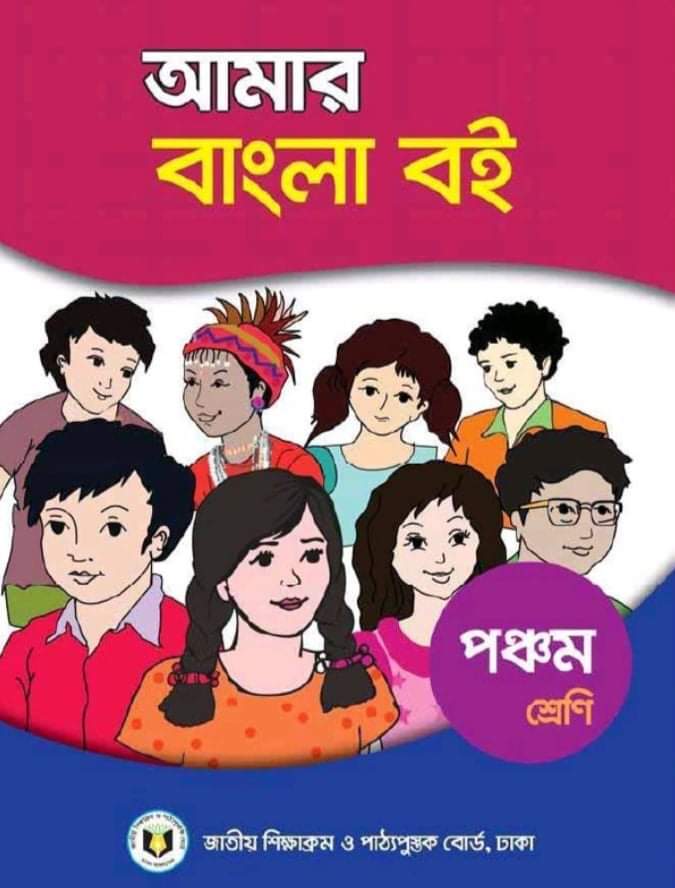 শ্রেণিঃ পঞ্চম ।
বিষয়ঃ বাংলা ।
পাঠ শিরোনামঃ স্বদেশ ।
পাঠ্যাংশঃ এই যে নদী---কড়িতে নয় কেনা ।
সময়ঃ ৪৫ মিনিট ।
শিখনফলঃ
2.1.২কবিতা শুনে মূলভাব বুঝতে পারবে।
২.১.১ প্রমিত উচ্চারণে ছন্দ বজায় রেখে কবিতাটি আবৃত্তি করতে পারবে।
২.৩.১২ পাঠ সংশ্লিষ্ট প্রশ্নের উত্তর লিখতে পারবে।
কবি পরিচিতি
কবি আহসান হাবীব ২রা ফেব্রুয়ারি ১৯১৭ সালে পিরোজপুর জেলার শঙ্করপাশা গ্রামে জন্মগ্রহণ করেন । শিশু কিশোরদের জন্য তিনি প্রচুর ছড়া ও কবিতা লিখেছেন । তিনি পেশায় সাংবাদিক ছিলেন । ‘বৃষ্টি পড়ে টাপুর টুপুর’ ও ‘ছুটির দিন দুপুর’ তাঁর শিশুতোষ কাব্যগ্রন্থ । ১০ই জুলাই ১৯৮৫ সালে তিনি মৃত্যু বরণ করেন ।
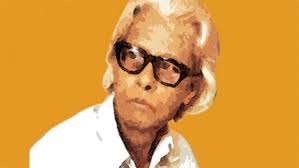 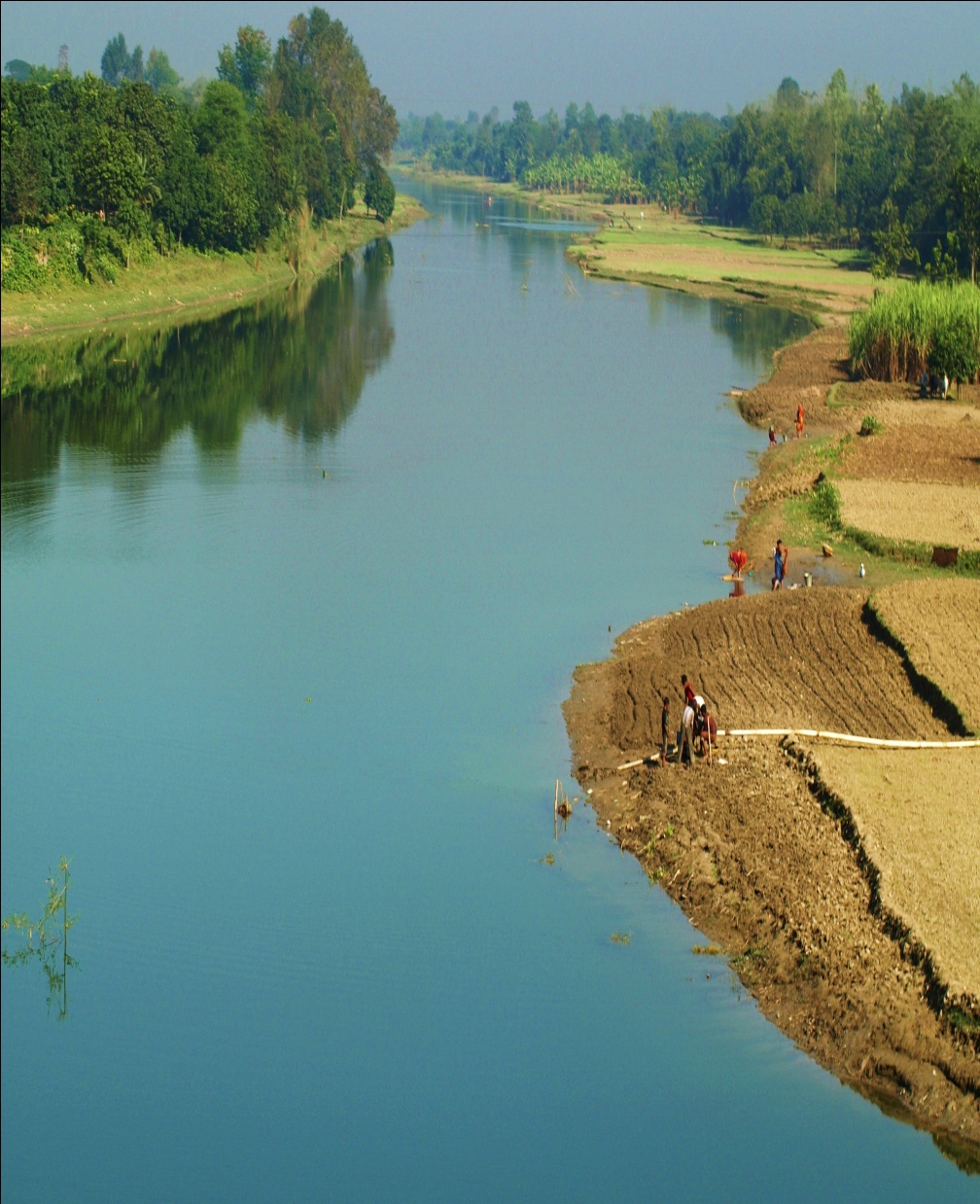 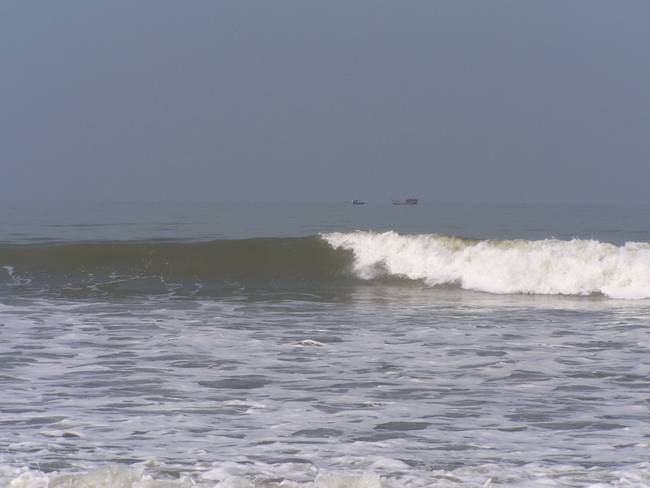 এই যে নদী
           নদীর জোয়ার
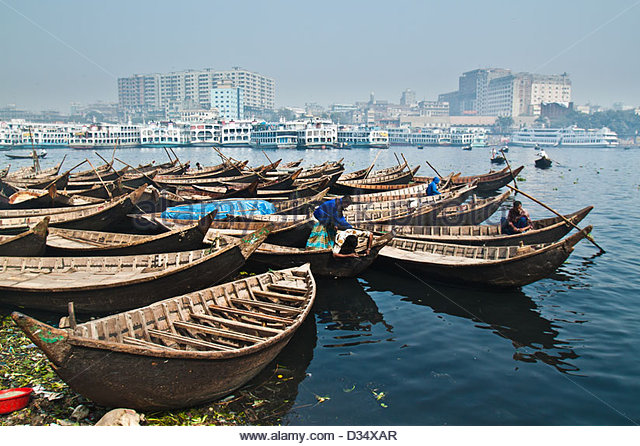 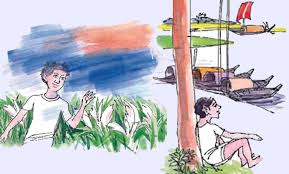 নৌকা সারে সারে,
একলা বসে আপন মনে
                বসে নদীর ধারে-
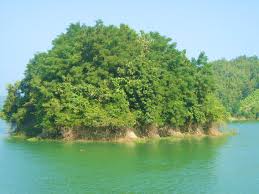 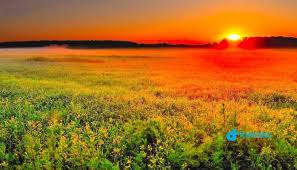 এই ছবিটি চেনা।
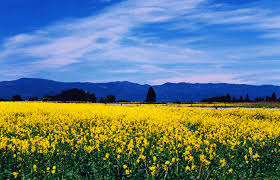 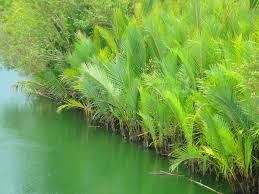 মনের মধ্যে যখন খুশী
                এই ছবিটি আঁকি,
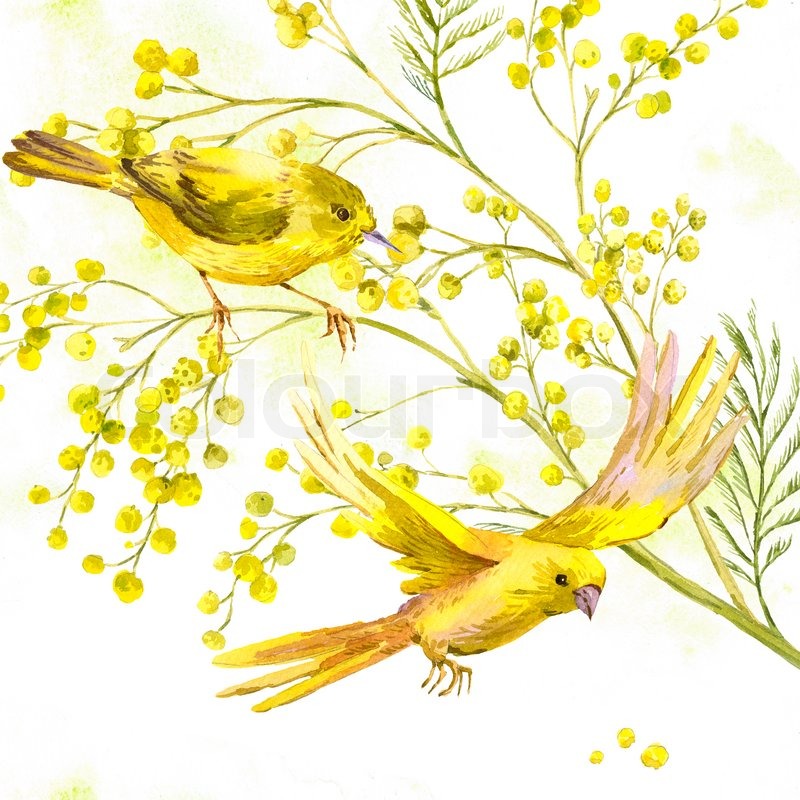 এক পাশে তার জারুল গাছে
                        দুটি হলুদ পাখি-
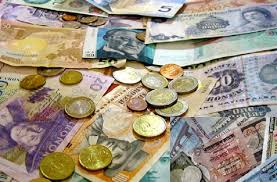 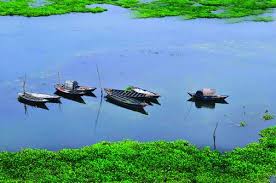 এমনি পাওয়া এই ছবিটি
                    কড়িতে নয় কেনা।
মূলভাব
বাংলাদেশ নদীমাতৃক দেশ,অর্থাৎএদেশের সবখানেই নদী দেখা যায়।স্বদেশ কবিতায় বাংলাদেশের প্রকৃতি ও মানুষের জীবনযাত্রার ছবি তুলে ধরা হয়েছে।একটি ছেলে সেই ছবি দেখছে ও তার মনের ভিতর ধরে রাখছে।নদীর জোয়ার,নদীর তীরে নৌকা বেঁধে রাখা,গাছে গাছে পাখির কলকাকলি-সবই ছেলেটির নিজের দেশের জন্য মায়া- মমতা ও ভালোবাসার অনুভূতি জোগাচ্ছে।
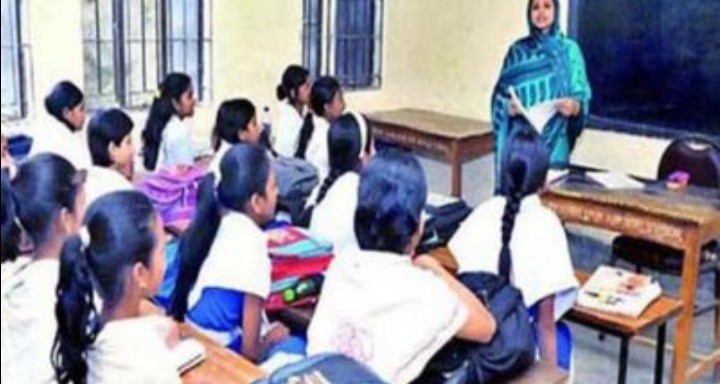 শিক্ষকের পাঠ
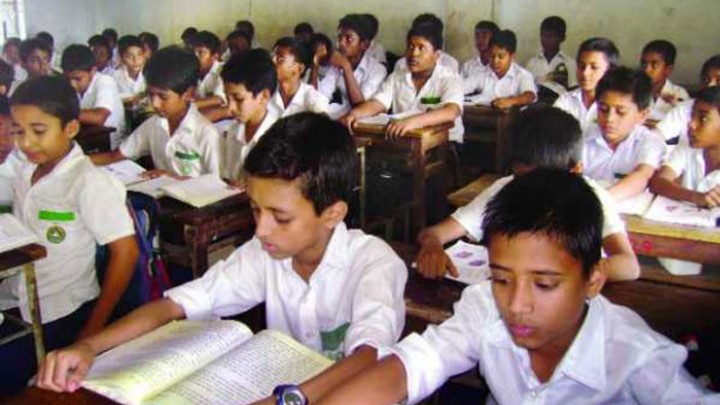 পাঠ্য বইয়ের সংযোগ
দলীয় কাজ
তোমরা দোয়েল দল,কোয়েল দল,ময়না দল, কোকিল দল,  কবিতাংশটুকু দলে আবৃত্তি কর।
জোড়ায় কাজ
তোমরা ছন্দ ও তাল বজায় রেখে জোড়ায় জোড়ায় কবিতাটি আবৃত্তি করো।
একক কাজ
সঠিক উত্তরে টিক চিহ্ন দাও
ক। নদীর তীরে সারি সারি কী রাখা ছিল?
১।জেলেদের জাল              ২। গাছের গুঁড়ি                
৩।খড়ের গাদা                   ৪।নৌকা
খ। ছেলেটির সারাদিন কীভাবে কাটে?
1.খেলাধুলা করে         ২.মাঠের মানুষ আর হাটের মানুষ দেখে 
২.পড়াশোনা করে        ৪.বন্ধুদের সঙ্গে গল্পগুজব করে।
গ.স্বদেশ কবিতায় ছেলেটি কিভাবে তার ছবি আঁকে?
১.রং-তুলি দিয়ে       ২।পেনসিল দিয়ে 
৩।নিজের মনের মধ্যে ৪।মা বাবার সহযোগীতা দিয়ে।
ঘ।স্বদেশ কবিতায় কবি বাংলাদেশের কোন ছবিটি তুলে ধরেছেন?
১।বাংলাদেশের শহরের মানুষের ছবি
২।নদীর পাড়ের জেলেদের ছবি
৩।বাংলাদেশের পাহাড়ি  মানুষের ছবি।
৪।বাংলদেশের প্রকৃতি ও মানুষের জীবনযাত্রার ছবি
লিখিত মূল্যায়ন
ডান দিক থেকে কবিতায় ব্যবহৃত ঠিক কথাটি নিয়ে খালি জায়গায় বসাও
ক।একলা বসে আপন মনে বসে ………।পুকুর পাড়ে/গাছের তলায়/ নদীর ধারে।
খ।এমনি পাওয়া এই ছবিটি ……  নয় কেনা।টাকায়/কড়িতে/সোনায়।
গ।একপাশে তার জারুল গাছে দুটি………।হলুদ পাখি/জারুল ফুল/শালিক পাখি।
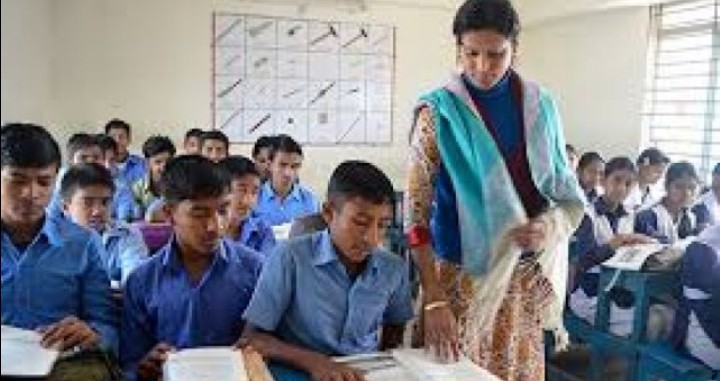 দলীয় কাজ পর্যবেক্ষণ
বাড়ির কাজঃ
আমাদের দেশ সম্পর্কে ১০ টি বাক্য লিখে নিয়ে আসবে ।
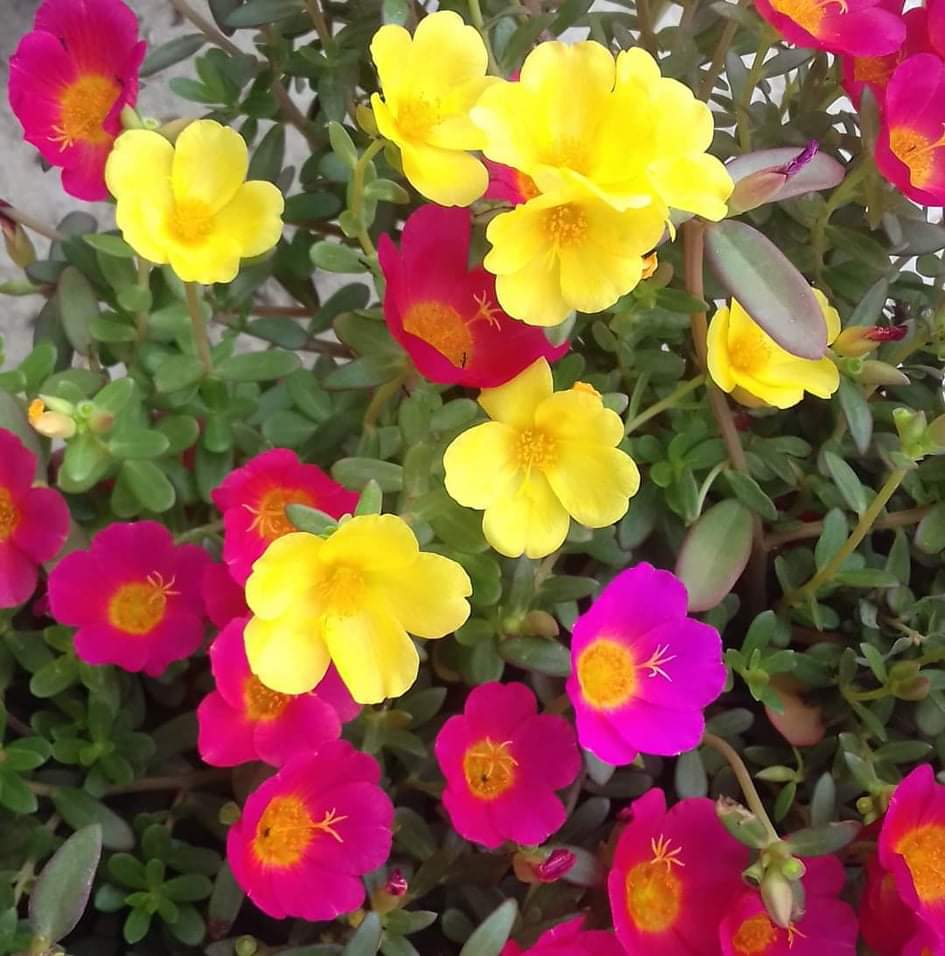 সবাইকে ধন্যবাদ